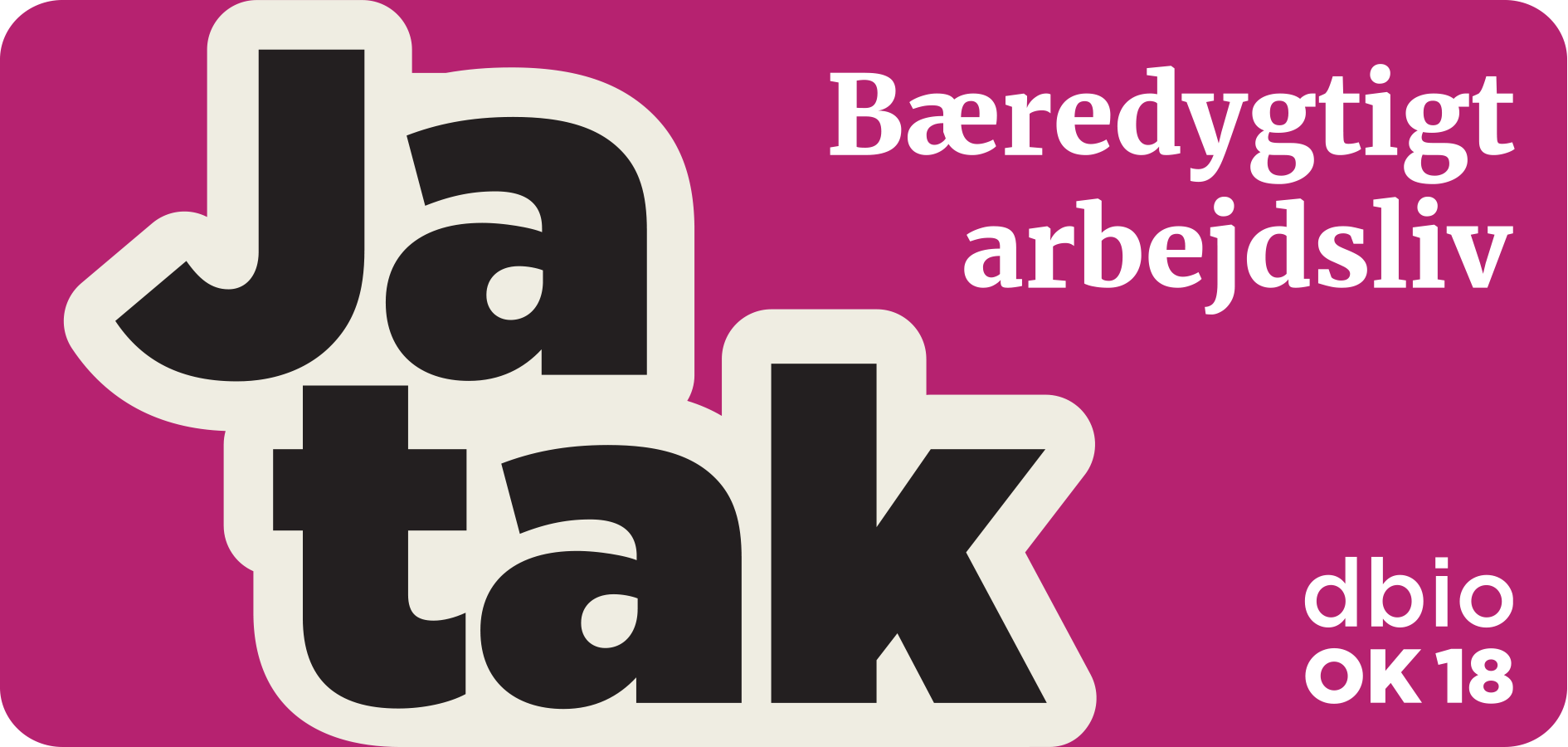 Temaer for OK18 og en temperaturmåling
Eksempel på en ramme
Hvad betyder det? Og hvordan er den sammensat?
[Speaker Notes: Aftalen fra ‘87 er skrevet under af begge]
Reguleringsordning
Hvordan virker den?
Reguleringsordningen skal sikre, at lønnen på det offentlige arbejdsmarked følger lønnen på det private 
Parternes hensigtserklæring (1987): det offentlige skal ikke være lønførende, men reguleringsordningen skal sikre en nogenlunde ens lønudvikling 
ønsker ikke, at det offentlige område bliver lønførende, men sikrer også nogenlunde samme lønudvikling
Eksempel: Det private arbejdsmarked har en gennemsnitlig lønstigning på f.eks. 100 kr., og det regionale har en lønstigning f.eks. 70 kr. 

80 % af forskellen i stigningerne udmøntes så via reguleringsordningen, dvs. 24 kr. (80 % af forskellen på 30 kr.). Det private arbejdsmarked har således en stigning på 100 kr., og det regionale får en samlet lønstigning på 94 kr. (70 kr. + 24 kr.).
Organisationspulje
Hvad betyder det? Og hvordan kan den bruges?
Danske Bioanalytikere forhandler
Arbejdsgiverne kan have ønsker
Skævdele – give grupper højere løntrin, særskilte tillæg
Beregnes af lønsummen for basisgruppen, fx 0,5 % %=11,6 millioner kroner
Eksempel
En organisationspulje og hvad den kan bruges til
Organisationspulje på 0,5 %=11,6 millioner kroner
Priseksempler:






NB! Vi er ”bundet sammen” i Sundhedskartellet – samme overenskomst
Hvor der er vilje, er der vej?
Begrænsninger ved organisationspuljerne
Formål?
Skævdele?
Dyre tiltag
Løfte trin
Hvis vi skal betale for mange basismedarbejdere
Arbejdsgiver kan have modstand:
Fx forhøjelse af trin – andre grupper i Sundhedskartellet anvender dem
SKAL-tillæg, især for uddannelse – regionerne vil selv bestemme
Regneregler
Work shop – i grupper
Bæredygtigt arbejdsliv